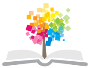 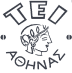 Ανοικτά Ακαδημαϊκά Μαθήματα στο ΤΕΙ Αθήνας
Ανοσολογία (Ε)
Ενότητα 10: Ανοσοφθορισμός

Πέτρος Καρκαλούσος
Τμήμα Ιατρικών Εργαστηρίων
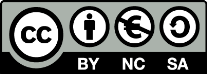 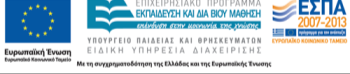 Η βασική αρχή
Το ανοσογόνο (αντιγόνο ή αντίσωμα) ακινητοποιείται με ένα αντίσωμα. 
Ένα δεύτερο αντίσωμα προσκολλάται πάνω στο αρχικό σύμπλεγμα αντιγόνου-αντισώματος. 
Το δεύτερο αντίσωμα (σημασμένο αντίσωμα - conjugate)  φέρει μαζί του ένα άλλο μόριο το οποίο ονομάζεται ιχνηθέτης (tracer). Ο ιχνηθέτης έχει κάποια χαρακτηριστική χημική ή φυσική ιδιότητα με την βοήθεια της οποίας γίνεται η μέτρηση του ακινητοποιημένου  ανοσογόνου.
1
Είδη ιχνηθετών στους ανοσοχημικούς προσδιορισμούς
Χημική ιδιότητα: Ενζυματική κατάλυση – προστίθεται στη συνέχεια υπόστρωμα (Substrate) και διάλυμα παύσης (stop)

Φυσικές  ιδιότητες:
Aκτινοβολία:  χρησιμοποιείται ραδιοϊσότοπο
Φως:  χρησιμοποιείται ουσία που παράγει φως.
2
Ομογενείς ανοσοχημικοί προσδιορισμοί
Το αντιγόνο και το αντίσωμα βρίσκονται στην ίδια φάση και δεν απαιτείται διαχωρισμός μεταξύ των ανοσοσυμπλόκων αντιγόνου -αντισώματος και ελεύθερου αντιγόνου και αντισώματος. 
Eτερογενείς ανοσοχημικοί προσδιορισμοί
Το αντιγόνο και το αντίσωμα βρίσκονται σε διαφορετική φάση. Π.χ. η ELISA.
3
Είδη σταθερού υποστρώματος στους ετερογενείς προσδιορισμούς
Πλαστικές πλάκες μικροτιτλοδότησης 
Μαγνητικές μπίλιες
Σφαιρίδια πολυακρυλαμίδης, κυτταρίνης, αγαρόζης
Γυάλινα σωληνάρια
Η σύνδεση γίνεται με ηλεκτροστατικές και κυρίως υδρόφοβες δυνάμεις.
4
Ανταγωνιστικοί και μη ανοσοχημικοί  προσδιορισμοί
Ανταγωνιστικοί ανοσοχημικοί  προσδιορισμοί
Το αντιγόνο του δείγματος ανταγωνίζεται το αντιγόνο του ιχνηθέτη.  Προϋπόθεση: το αντιγόνο είναι μικρό σε μέγεθος με μόνο ένα γνωστό επίτοπο.


Μη ανταγωνιστικοί ανοσοχημικοί προσδιορισμοί
Το αντιγόνο του δείγματος ενώνεται με τον ιχνηθέτη χωρίς ανταγωνισμό.  Προϋπόθεση: το αντιγόνο έχει τουλάχιστον δύο γνωστούς επιτόπους και είναι μεγάλο σε μέγεθος.
5
Διάφορα είδη ανοσοχημικών προσδιορισμών
6
Διαφορές ανταγωνιστικών - μη ανταγωνιστικών προσδιορισμών
7
Τα αποτελέσματα των ανοσοχημικών προσδιορισμών είναι:
Ποσοτικά ή ποιοτικά
Σε κάθε περίπτωση όμως μετριέται κάποιο σήμα, το οποίο μπορεί να είναι:

Ανοσοενζυμικοί προσδιορισμοί: Απορρόφηση (καθαρός αριθμός)

Ραδιοανοσολογικοί προσδιορισμοί: Κρούσεις (cpm: counts per min)

Xημειοφωταύγεια: Φωτεινότητα (RLU: Relative Light Units)
8
Διαφορές ποιοτικών και ποσοτικών προσδιορισμών
Ποιοτικοί προσδιορισμοί
Υπάρχει μόνο θετικό και αρνητικό Control. Ο λόγος θετικού/αρνητικού Control λειτουργεί ως κατώφλι (cut-off) που ξεχωρίζει θετικές από αρνητικές τιμές. Συνήθως υπάρχει και κάποια «γκρίζα ζώνη».
Το αποτέλεσμα δίνεται ως θετικό/αρνητικό ή αμφίβολο.

Ποσοτικοί προσδιορισμοί
Υπάρχουν δύο περισσότερα Standards εκτός από το θετικό και αρνητικό Control. Από το σήμα των standards υπολογίζεται καμπύλη και εξίσωση αναφοράς. 
Το αποτέλεσμα δίνεται ως αριθμητική τιμή συνοδευόμενο από μονάδες μέτρησης.
9
Aνοσοενζυμικοί προσδιορισμοί
Immunoenzyme assaysEIA
10
Eτερογενείςανοσοενζυμικοί προσδιορισμοί
11
Ανταγωνιστικοί ανοσοενζυμικοί προσδιορισμοί
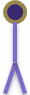 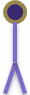 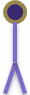 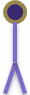 Φωτομέτρηση σε ειδικό φωτόμετρο
Προσθήκη διαλύματος Stop.
Προσθήκη υποστρώματος (Substrate). Επώαση
Πλύση. Προσθήκη συνδέτη (Conjugate). Επώαση
Πρόσδεση αντιγόνου ασθενούς. Επώαση
Σύνδεση αντισωμάτων
Πλαστική ή μεταλλική επιφάνεια
12
Μη ανταγωνιστικοί ανοσοενζυμικοί προσδιορισμοί
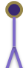 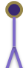 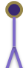 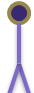 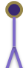 Φωτομέτρηση σε ειδικό φωτόμετρο.
Προσθήκη διαλύματος Stop.
Προσθήκη υποστρώματος (Substrate). Επώαση
Πλύση. Προσθήκη συνδέτη (Conjugate). Επώαση
Πρόσδεση αντιγόνου ασθενούς. Επώαση
Σύνδεση αντισωμάτων.
Πλαστική ή μεταλλική επιφάνεια.
13
Καμπύλες αναφοράς μη ανταγωνιστικών προσδιορισμών
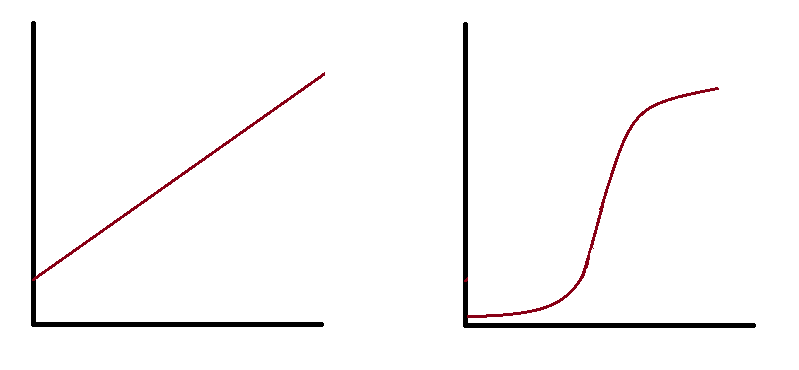 y = ax  + b
y = a + bx + cx2 + dx3
14
Καμπύλες αναφοράς ανταγωνιστικών προσδιορισμών
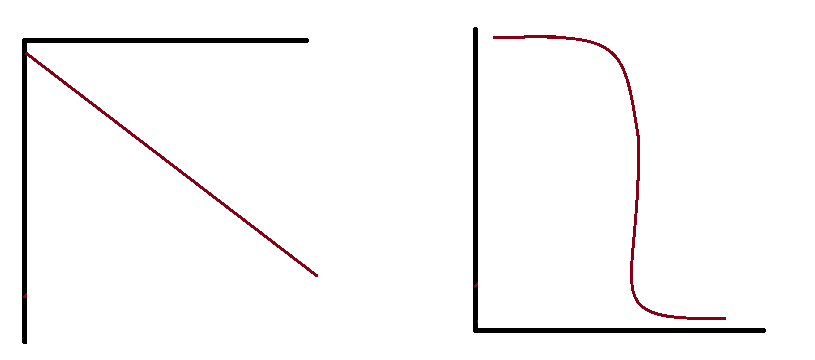 y = ax  + b
y = a + bx + cx2 + dx3
15
Τρόποι σύνδεσης ιχνηθέτη και αντισώματος conjugate
Σύστημα αβιδίνης - βιοτίνης 
Η σύνδεση γίνεται με δύο τρόπους:
με σύζευξη ενζύμου-αβιδίνης και βιοτίνης-αντισώματος
με σύζευξη βιοτίνης-ενζύμου και βιοτίνης-αντισώματος & ελεύθερη αβιδίνη.
Υπεριωδικό 
Χρησιμοποιείται για την σύζευξη αντισώματος-υπεροξειδάσης. 
Γλουταλδεΰδη 
Βασίζεται στην αρχή ότι γίνεται διασταυρούμενη αντίδραση μεταξύ ενζύμου και αντισώματος μέσω των ελεύθερων ε-αμινομάδων της λυσίνης.
16
Ένζυμα που χρησιμοποιούνται στους ανοσοενζυμικούς προσδιορισμούς
Αλκαλική φωσφατάση (ALP). Ως υποστρώματα για την ALP χρησιμοποιούνται η ΝΡΡ (φωσφορική p-νιτροφαινόλη) καθώς και η 4ΜUP (λουμπελιφερόλη).  
β-D-γαλακτοσιδάση. Ως υποστρώματα χρησιμοποιούνται η ο-νιτροφαινυλο-β-γαλακτοπυρανοσίδη (ONPG) και η π-νιτροφαινυλο-β-D-γαλακτοπυρανοσίδη (PNPG).  
Υπεροξειδάση της αγριοραπανίδας (HRP). Η HRP ανάγει το υπεροξείδιο του υδρογόνου (H2O2). Το Ο2 που παράγεται οξειδώνει ένα δεύτερο υπόστρωμα παράγοντας ένα έγχρωμο προϊόν. Συνηθέστερα χρησιμοποιούνται σαν δεύτερο ένζυμο η ο-φαινυλενοδιαμίνη (OPD) ή η 3,3,5,5’ τετραμεθυλοβενζυδίνη (ΤΜΒ).
17
MicroplateΠλάκες ELISA
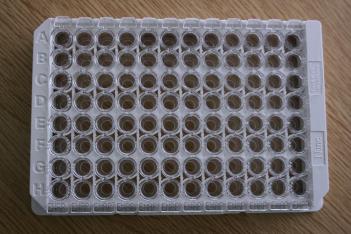 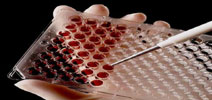 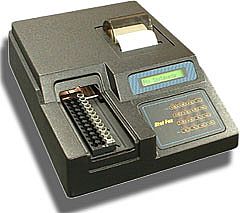 18
Microplate readersΦωτόμετρα ELISA
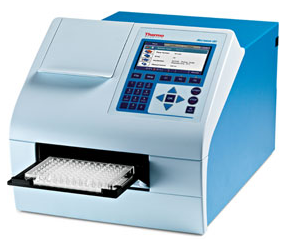 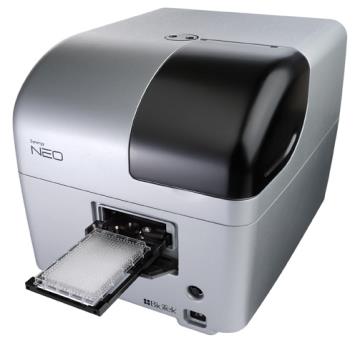 19
Πλήρως αυτοματοποιημένοι Microplate readers
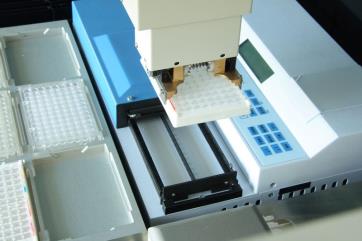 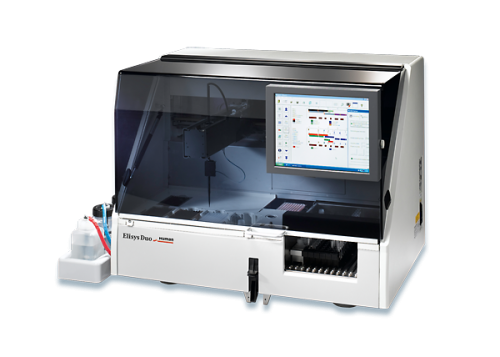 20
Eτερογενείςανοσοενζυμικοί προσδιορισμοί
21
Enzymed Multipled Immunoassay (ΕΜΙΤ)Aνοσοενζυμική ενισχυμένη μέθοδος
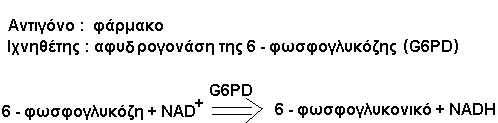 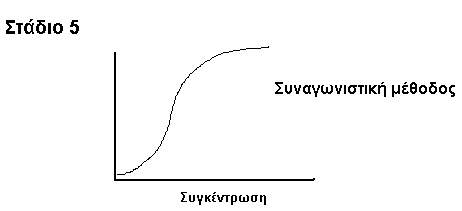 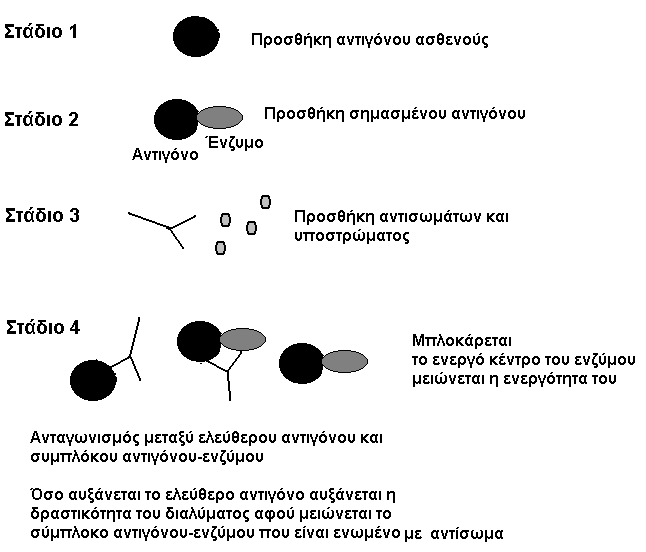 22
Fluoresence Energy Transfer Immunoassay (FETI)Μέθοδος μεταφοράς φθορισμομετρικής ενέργειας
23
Fluorescence Polarization Immunoassay (FPIA) Πολωμένος φθορισμός
24
Particle Counting Immunoassay (PACIA)Mικροσωματιδιακή ανάλυση
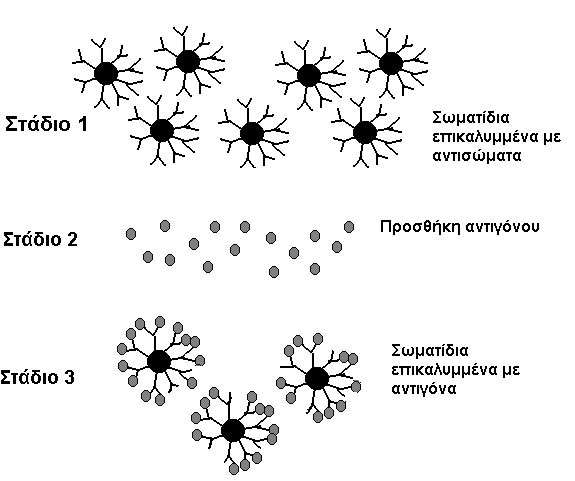 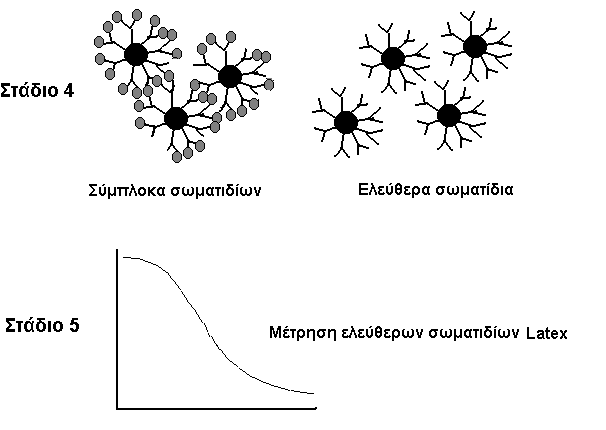 25
Enzume Linked Immuno-SPOT(ELISPOT)
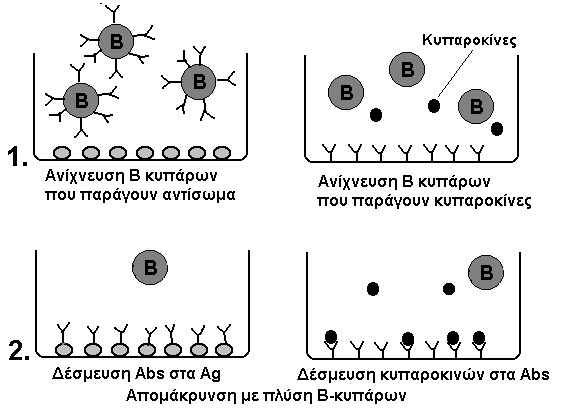 Χρησιμοποιείται για την ανίχνευση κυττάρων, αντισωμάτων π.χ. HIV
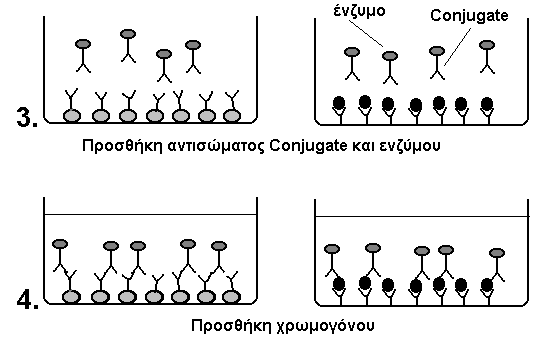 26
Ραδιοανοσολογικοί προσδιορισμοί
Radio-ImmunoassaysRIA
27
Ανταγωνιστικοί ραδιοανοσολογικοί προσδιορισμοί (RadioImmunoAssay - RIA)
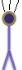 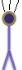 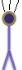 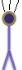 Πλύση. Μέτρηση σε γ-counter.
Πλύση. Προσθήκη θερμού αντιγόνου (Conjugate). Επώαση
Πρόσδεση αντιγόνου ασθενούς. Επώαση
Σύνδεση αντισωμάτων
Πλαστική ή μεταλλική επιφάνεια
28
Μη ανταγωνιστικοί ανοσοραδιομετρικοί  προσδιορισμοί (ImmunoRadioMetric Assays - IRMA)
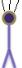 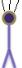 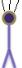 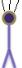 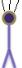 Πλύση. Μέτρηση σε γ-counter
Πλύση. Προσθήκη θερμού αντιγόνου (Conjugate). Επώαση
Πρόσδεση αντιγόνου ασθενούς. Επώαση
Σύνδεση αντισωμάτων.
Πλαστική ή μεταλλική επιφάνεια.
29
Ισότοπα
Ισότοπα ονομάζονται οι ατομικοί πυρήνες του ίδιου στοιχείου που έχουν τον ίδιο ατομικό αριθμό δηλαδή αριθμό πρωτονίων αλλά διαφορετικό αριθμό νετρονίων. 
Προκειμένου να αποκτήσουν σταθερότητα στον πυρήνα τους ακτινοβολούν.
Οι ακτινοβολίες που παράγονται διακρίνονται σε:
Ακτινοβολία α: Πυρήνες He
Ακτινοβολία β: Ηλεκτρόνια ή ποζιτρόνια
Ακτινοβολία γ: Ηλεκτρομαγνητική ακτινοβολία (ακτίνες Χ)
30
Ραδιοϊσότοπα
Tα ραδιοϊσότοπα που χρησιμοποιούνται είναι:
Ακτινοβολία β: Ηλεκτρόνια ή ποζιτρόνια
Ακτινοβολία γ: Ηλεκτρομαγνητική ακτινοβολία
Συνήθως χρησιμοποιείται η ακτινοβολία γ η οποία:
131I (χρόνος ημίσειας ζωής 8 ημέρες)
125I (χρόνος ημίσειας ζωής 60 ημέρες)
H ραδιενέργεια μετριέται ως κρούσεις ανά λεπτό (cpm)
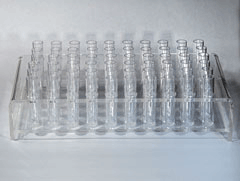 Σωληνάρια RIA για ραδιοανοσολογικούς προσδιορισμούς
31
γ-counter για την μέτρηση της ραδιενέργειας
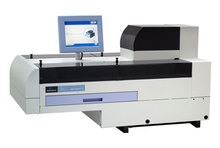 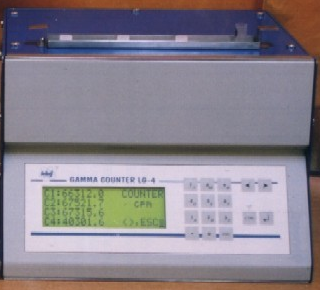 32
Διάγνωση αλλεργιών
RIST: Radio ImmunoSorbent test – ανταγωνιστική μέθοδος προσδιορισμού ολικού IgE

RAST: Radio AllergoSorbent test – μη ανταγωνιστική μέθοδος προσδιορισμού ειδικών IgE
33
RIST                    RAST
34
Xημειοφωταύγεια
ImmunoflurescencseCHIA
35
Αρχή μεθόδου χημειοφωταύγειας
A + B → C* → C + hν
Απόδοση (quantum yield) = αριθμός εκπεμπόμενων φωτονίων / αριθμός μορίων Α ή Β. 
Η μέγιστη τιμή της απόδοσης είναι η μονάδα, προς την οποία πλησιάζει η απόδοση της πυγολαμπίδας.
Μονάδα μέτρησης: RLU (Relative Light Units – Σχετικές μονάδες φωτός).
36
Μόρια που χρησιμοποιούνται στη χημειοφωταύγεια
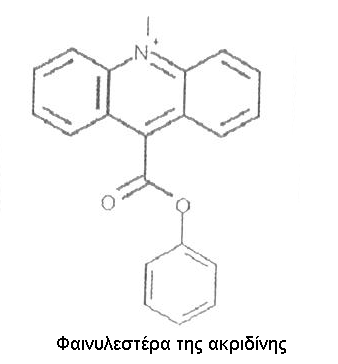 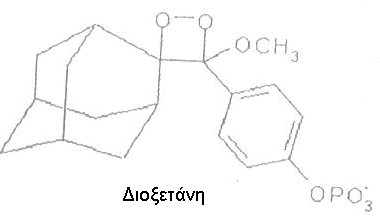 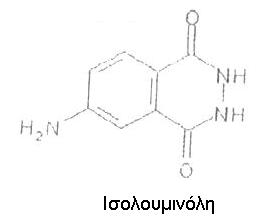 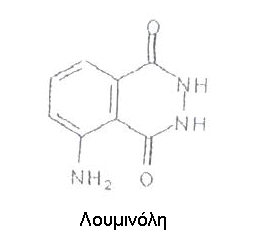 37
Ανταγωνιστική ανοσοχημειοφωταύγεια(Chemiluminescence ImmunoAssays - CIA)
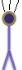 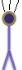 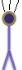 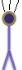 Πλύση. Μέτρηση σε λουμινόμετρο.
Πλύση. Προσθήκη φωτεινού αντιγόνου (Conjugate). Επώαση
Πρόσδεση αντιγόνου ασθενούς. Επώαση
Σύνδεση αντισωμάτων
Πλαστική ή μεταλλική επιφάνεια
38
Μη ανταγωνιστική ανοσοχημειοφωταυγειακή μέθοδος (ImmunoChemiluminesenceMetric Assay - ΙCΜA)
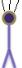 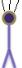 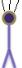 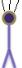 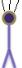 Πλύση. Μέτρηση σε λουμινόμετρο.
Πλύση. Προσθήκη φωτεινού αντιγόνου (Conjugate). Επώαση
Πρόσδεση αντιγόνου ασθενούς. Επώαση
Σύνδεση αντισωμάτων.
Πλαστική ή μεταλλική επιφάνεια.
39
Ενζυμοανοσοχημειοφωταύγεια
(Enzyme chemiluminescent immunoassays)
To φως παράγεται από την δράση ενζύμων όπως στις μεθόδους ΕΙΑ
Τα ένζυμα που χρησιμοποιούνται για την παραγωγή φωτός είναι:
Yπεροξειδάση της αγριοραπανίδας (HRP) που καταλύει την αντίδραση της λουμινόλης.
Αλκαλική φωσφατάση (ALP) που καταλύει την αποφωσφορυλίωση των σταθεροποιημένων διοξετανίων.
40
Ανοσοβιοφωταύγεια
Έχει παρόμοια αρχή με την χημειοφωταύγεια με την διαφορά ότι εδώ συμμετέχουν ως ένζυμα η βακτηριακή λουσιφεράση ή λουσιφεράση της πυγολαμπίδας. 



 			   Λουσιφεράση, Μg+2	
Λουσιφερίνη + ΑΤΡ + Ο2                                                   ADP + CO2 + hν
41
Ηλεκτροχημειοφωταύγεια
ECL - (ElectroChemiLuminescensce)
42
Σύμπλοκο του ρουθηνίου (Ru(bpy)33+
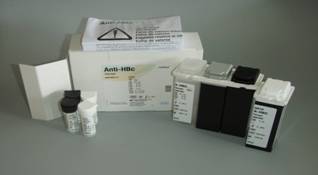 43
Elecsys 2010
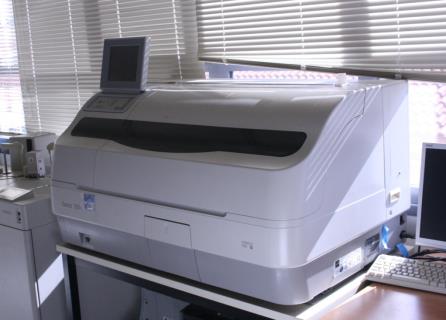 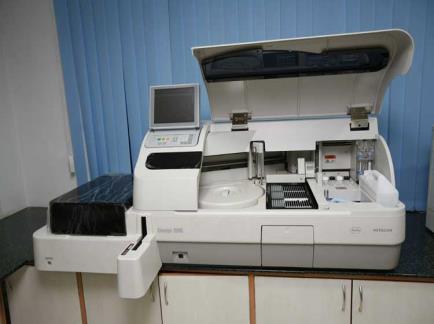 44
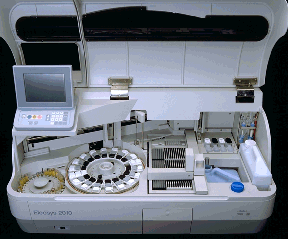 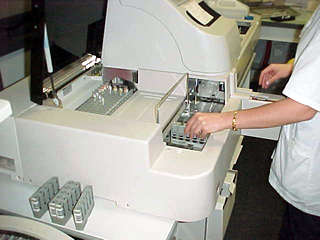 45
Διαφορές ανοσοχημικών μεθόδων ανάλογα τον ιχνηθέτη
46
Άσκηση προσδιορισμού EΝΑ με ELISAQuanta Lite της εταιρείας Biosna
47
Tα αντιγόνα της πλάκας μικροτιτλοδότησης(ποιοτική μέθοδος)
48
Στάδια προσδιορισμού ΈΝΑ
Προσθήκη 100 μL θετικού και αρνητικού control.
Προσθήκη 100 μL αραιωμένου δείγματος (1/100).
Πλύση (3 φορές με 200 – 300 μL σε κάθε well).
Επώαση 30 min.
Προσθήκη συνδέτη (Conjugate) 100 μL.
Επώαση 30 min.
Πλύση (3 φορές με 200 – 300 μL σε κάθε well).
Προσθήκη υποστρώματος ΤΜΒ (Substrate) 100 μL.
Επώαση στο σκοτάδι 30 min. Tα θετικά δείγματα βάφονται μπλε.
Προσθήκη διαλύματος παύσης (Stop) 100 μL. Tα θετικά δείγματα βάφονται κίτρινα.
49
Με γυμνό μάτι ….                 Με φωτόμετρο …
50
Εξίσωση προσδιορισμού cutoff και ερμηνεία αποτελεσμάτων
OD Δείγμα ή θετικό control

Cut-off control
= Χ 10 =  …. (U/mL)
51
Εφόσον τα control είναι εντάξει τα αποτελέσματα είναι έγκυρα
52
Τέλος Ενότητας
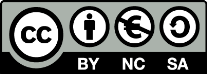 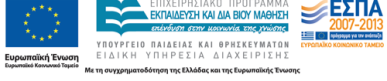 Σημειώματα
Σημείωμα Αναφοράς
Copyright Τεχνολογικό Εκπαιδευτικό Ίδρυμα Αθήνας, Πέτρος Καρκαλούσος 2014. Πέτρος Καρκαλούσος. «Ανοσολογία (Ε). Ενότητα 10: Ανοσοφθορισμός». Έκδοση: 1.0. Αθήνα 2014. Διαθέσιμο από τη δικτυακή διεύθυνση: ocp.teiath.gr.
Σημείωμα Αδειοδότησης
Το παρόν υλικό διατίθεται με τους όρους της άδειας χρήσης Creative Commons Αναφορά, Μη Εμπορική Χρήση Παρόμοια Διανομή 4.0 [1] ή μεταγενέστερη, Διεθνής Έκδοση.   Εξαιρούνται τα αυτοτελή έργα τρίτων π.χ. φωτογραφίες, διαγράμματα κ.λ.π., τα οποία εμπεριέχονται σε αυτό. Οι όροι χρήσης των έργων τρίτων επεξηγούνται στη διαφάνεια  «Επεξήγηση όρων χρήσης έργων τρίτων». 
Τα έργα για τα οποία έχει ζητηθεί άδεια  αναφέρονται στο «Σημείωμα  Χρήσης Έργων Τρίτων».
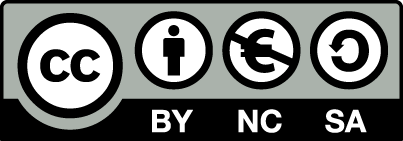 [1] http://creativecommons.org/licenses/by-nc-sa/4.0/ 
Ως Μη Εμπορική ορίζεται η χρήση:
που δεν περιλαμβάνει άμεσο ή έμμεσο οικονομικό όφελος από την χρήση του έργου, για το διανομέα του έργου και αδειοδόχο
που δεν περιλαμβάνει οικονομική συναλλαγή ως προϋπόθεση για τη χρήση ή πρόσβαση στο έργο
που δεν προσπορίζει στο διανομέα του έργου και αδειοδόχο έμμεσο οικονομικό όφελος (π.χ. διαφημίσεις) από την προβολή του έργου σε διαδικτυακό τόπο
Ο δικαιούχος μπορεί να παρέχει στον αδειοδόχο ξεχωριστή άδεια να χρησιμοποιεί το έργο για εμπορική χρήση, εφόσον αυτό του ζητηθεί.
Επεξήγηση όρων χρήσης έργων τρίτων
Δεν επιτρέπεται η επαναχρησιμοποίηση του έργου, παρά μόνο εάν ζητηθεί εκ νέου άδεια από το δημιουργό.
©
διαθέσιμο με άδεια CC-BY
Επιτρέπεται η επαναχρησιμοποίηση του έργου και η δημιουργία παραγώγων αυτού με απλή αναφορά του δημιουργού.
διαθέσιμο με άδεια CC-BY-SA
Επιτρέπεται η επαναχρησιμοποίηση του έργου με αναφορά του δημιουργού, και διάθεση του έργου ή του παράγωγου αυτού με την ίδια άδεια.
διαθέσιμο με άδεια CC-BY-ND
Επιτρέπεται η επαναχρησιμοποίηση του έργου με αναφορά του δημιουργού. 
Δεν επιτρέπεται η δημιουργία παραγώγων του έργου.
διαθέσιμο με άδεια CC-BY-NC
Επιτρέπεται η επαναχρησιμοποίηση του έργου με αναφορά του δημιουργού. 
Δεν επιτρέπεται η εμπορική χρήση του έργου.
Επιτρέπεται η επαναχρησιμοποίηση του έργου με αναφορά του δημιουργού
και διάθεση του έργου ή του παράγωγου αυτού με την ίδια άδεια.
Δεν επιτρέπεται η εμπορική χρήση του έργου.
διαθέσιμο με άδεια CC-BY-NC-SA
διαθέσιμο με άδεια CC-BY-NC-ND
Επιτρέπεται η επαναχρησιμοποίηση του έργου με αναφορά του δημιουργού.
Δεν επιτρέπεται η εμπορική χρήση του έργου και η δημιουργία παραγώγων του.
διαθέσιμο με άδεια 
CC0 Public Domain
Επιτρέπεται η επαναχρησιμοποίηση του έργου, η δημιουργία παραγώγων αυτού και η εμπορική του χρήση, χωρίς αναφορά του δημιουργού.
Επιτρέπεται η επαναχρησιμοποίηση του έργου, η δημιουργία παραγώγων αυτού και η εμπορική του χρήση, χωρίς αναφορά του δημιουργού.
διαθέσιμο ως κοινό κτήμα
χωρίς σήμανση
Συνήθως δεν επιτρέπεται η επαναχρησιμοποίηση του έργου.
57
Διατήρηση Σημειωμάτων
Οποιαδήποτε αναπαραγωγή ή διασκευή του υλικού θα πρέπει να συμπεριλαμβάνει:
το Σημείωμα Αναφοράς
το Σημείωμα Αδειοδότησης
τη δήλωση Διατήρησης Σημειωμάτων
το Σημείωμα Χρήσης Έργων Τρίτων (εφόσον υπάρχει)
μαζί με τους συνοδευόμενους υπερσυνδέσμους.
Χρηματοδότηση
Το παρόν εκπαιδευτικό υλικό έχει αναπτυχθεί στo πλαίσιo του εκπαιδευτικού έργου του διδάσκοντα.
Το έργο «Ανοικτά Ακαδημαϊκά Μαθήματα στο ΤΕΙ Αθήνας» έχει χρηματοδοτήσει μόνο την αναδιαμόρφωση του εκπαιδευτικού υλικού. 
Το έργο υλοποιείται στο πλαίσιο του Επιχειρησιακού Προγράμματος «Εκπαίδευση και Δια Βίου Μάθηση» και συγχρηματοδοτείται από την Ευρωπαϊκή Ένωση (Ευρωπαϊκό Κοινωνικό Ταμείο) και από εθνικούς πόρους.
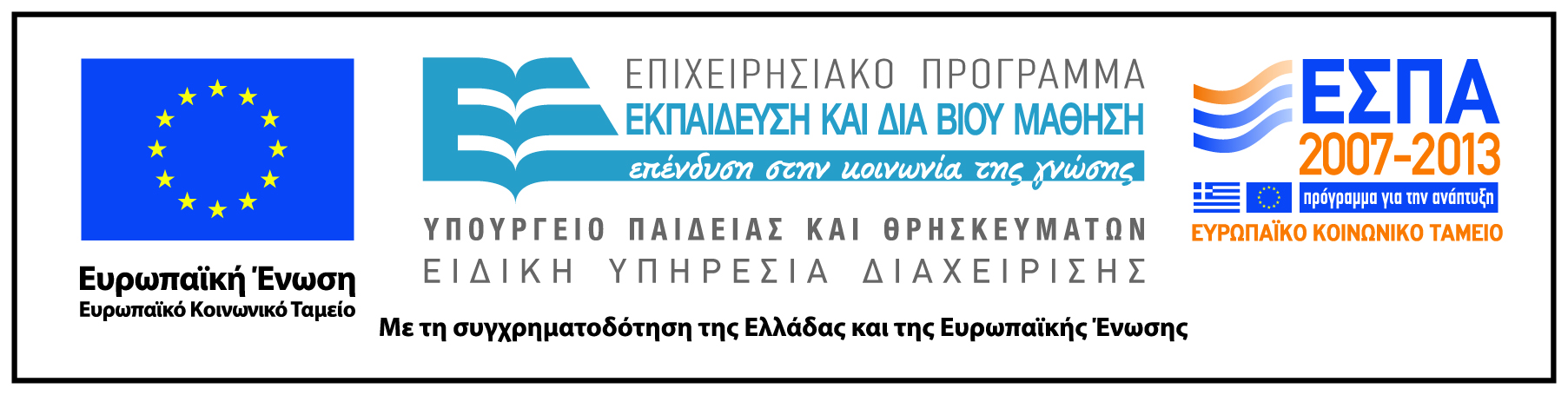